Teste Deine Sprachkenntnisse! Lese bzw. übersetze!
.الكبريت والأكسجين تتفاعل لتشكل ثاني أكسيد الكبريت

Arabisch
Arabisch:
Teste Deine Sprachkenntnisse! Lese bzw. übersetze!
Сера и кислород реагируют с образованием диоксида серы.

Russisch
Teste Deine Sprachkenntnisse! Lese bzw. übersetze!
Θείο και οξυγόνο αντιδρούν για να σχηματίσουν διοξείδιο του θείου.

Griechisch
Teste Deine Sprachkenntnisse! Lese bzw. übersetze!
Sulfur and oxygen react to produce sulfur dioxide. 

Englisch
Chemische Formelsprache
Wortgleichung:
Schwefel und Sauerstoff reagieren zu Schwefeldioxid.

Reaktionsgleichung:
    S    +    O2           SO2
       Ausgangsstoff(e)     Reaktionspfeil     Produkt(e)
Chemische Formelsprache
Reaktionsgleichungen beschreiben den Verlauf einer chemischen Reaktion kurz und präzise über international verständliche Elementsymbole und Summenformeln, z. B.:
Wortgleichung:
Schwefel und Sauerstoff reagieren zu Schwefeldioxid.
Als Reaktionsgleichung:
    S    +    O2           SO2
       Ausgangsstoff(e)     Reaktionspfeil     Produkt(e)
Chemische Formelsprache
Faktor    Summenformel
3 CO2
                         Elementsymbole Index

Beachte Groß- u. Kleinschreibung:
Co bedeutet Cobalt, CO bedeutet Kohlenmonoxid.
Chemische Formelsprache
Der Massenerhaltungssatz gemäß unseres Exp. in der letzten Stunde gilt ebenso für Reaktionsgleichungen:

Die Anzahl der Atome aller an einer chemischen Reaktion beteiligten Elemente bleibt konstant.

Wende diese Aussage bei den Übungsaufgaben an und …
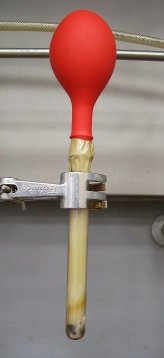 Reaktionsgleichungen
Vervollständige durch Einsetzen der fehlenden Faktoren:

①   CaC2
        Calciumcarbid               Wasser                     Ethin                  Calciumhydroxid
2
+   H2O    C2H2 +   Ca(OH)2
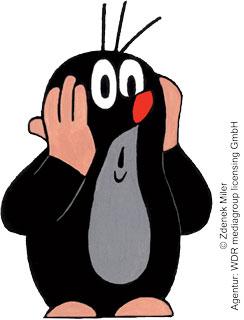 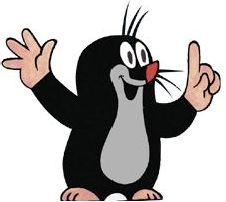 Anwendung:
Herstellung von Acetylen (Ethin)
Reaktionsgleichungen
Vervollständige durch Einsetzen der fehlenden Faktoren:

②    H2SO4 +    NaOH     H2O +    Na2SO4
           Schwefelsäure            Natronlauge                Wasser                  Natriumsulfat
2
2
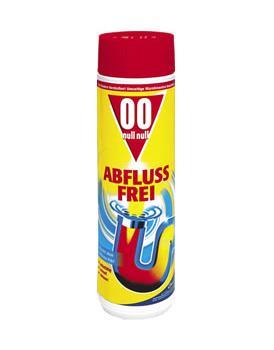 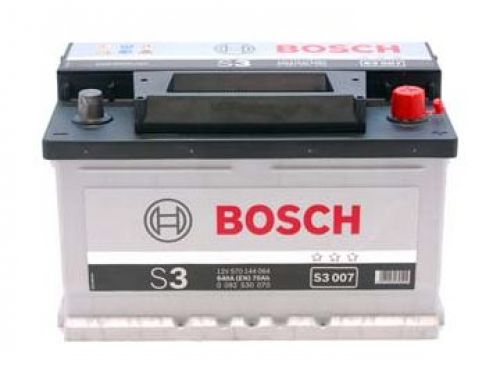 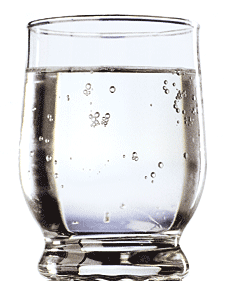 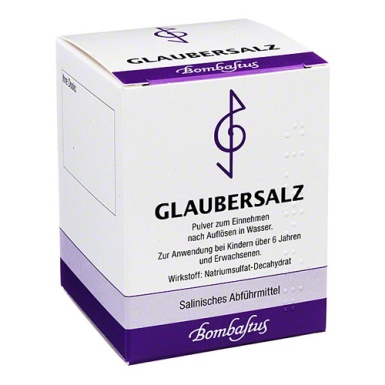 Anwendung: Neutralisation einer Säure mit Lauge
Reaktionsgleichungen
Vervollständige durch Einsetzen der fehlenden Faktoren:

③    Al +   Fe2O3     Fe +   Al2O3 
        Aluminium            Eisenoxid                     Eisen             Aluminiumoxid
2                          2
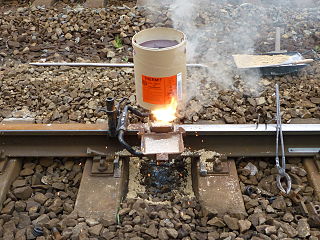 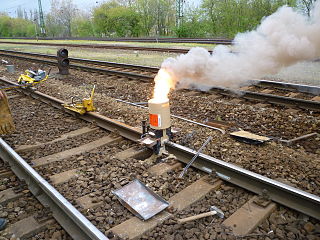 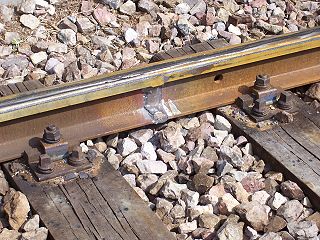 Anwendung: Aluminothermisches Schweißen (Thermit)